Outbreak Debriefing May 19/2017
Staying Afloat During the Outbreak Storms!!
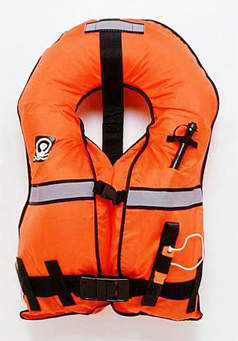 Alisa Cuff BN,RN,CIC
Statistics
Rotavirus Outbreak

April 13 – May 05/2017

18 days

28 residents (36% attack rate)
Scabies Outbreak

April 17 – April 20/2017

4 days

6 residents (7% attack rate)
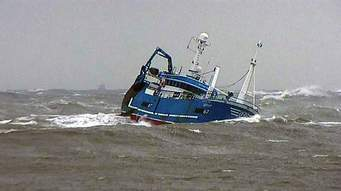 What is an Outbreak
A disease outbreak is the occurrence of cases of disease in excess of what would normally be expected in a defined community, geographical area or season. An outbreak may occur in a restricted geographical area, or may extend over several countries. It may last for a few days or weeks, or for several years.

A single case of a communicable disease long absent from a population, or caused by an agent (e.g. bacterium or virus) not previously recognized in that community or area, or the emergence of a previously unknown disease, may also constitute an outbreak and should be reported and investigated.
WHO, 2017
Always Be Prepared!!
Be prepared always for outbreak measures
PPE always should be available
Alcohol hand sanitizers availability
Laundry hampers
Garbage disposals
Specimen collection supplies
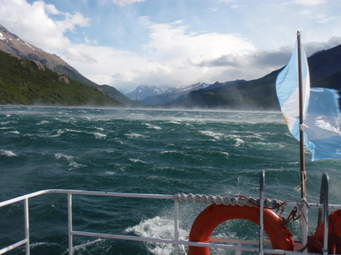 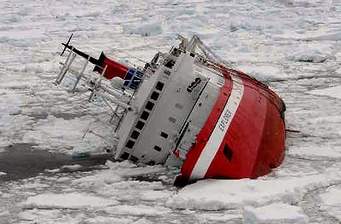 Know who your life lines are:
IPAC personnel
OHS staff
Managers 
Director of Health Services
Medical Officer of Health
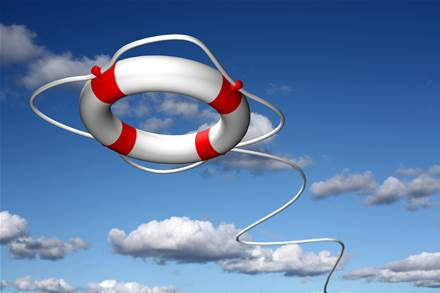 Rotavirus
Period of communicability is
   during the acute stage   and later as well while the virus continues to shed
Usually not detected after eight day of infection
Some compromised individuals may excrete virus for up to 30 days

Symptoms usually last 4-6 days
Gastrointestinal illness, common in children under the age of 2
S/S fever, V&D
Transmitted fecal-oral
? Possibly respiratory spread
Incubation period, 24-72 hours
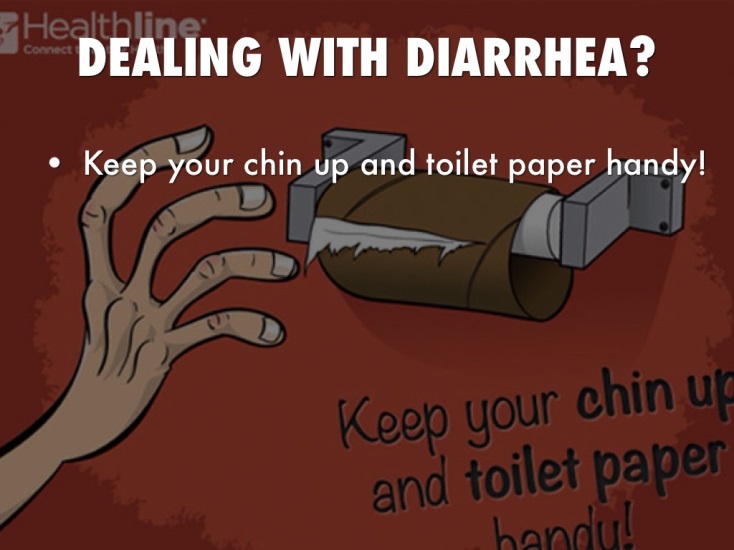 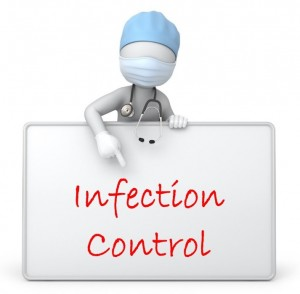 Precautions
Contact Precautions … Wear surgical mask if in the presence of vomiting or diarrhea
Complete visitor precautions – Public Health concern
No shared activities such as church, recreation etc.
Do not leave soiled attends, garbage or soiled linen around unit
If resident equipment is to be shared, it must be disinfected in between use
HSK to use higher disinfectant and to clean high touch surfaces and washrooms twice daily
HANDWASHING
Bedpans, wash pans replaced at beginning of outbreak 
Assess dietary needs on a daily basis
Hold antidiarrheals if at all possible
Specimen collection asap
Avoid shared dining
Shared staffing not recommended
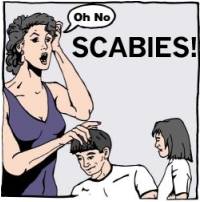 Scabies
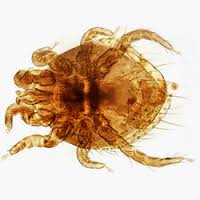 A parasite infection of the skin caused by a mite
Usually seen around finer webs, anterior surfaces of wrist and elbows, anterior axillary folds, thighs and external genitalia in men , nipple, abdomen and the lower portion of the buttock in women
Itching is intense, more so
 at night
Previous exposure  symptoms
1to4 will appear , without previous
exposure 2-6 weeks before onset
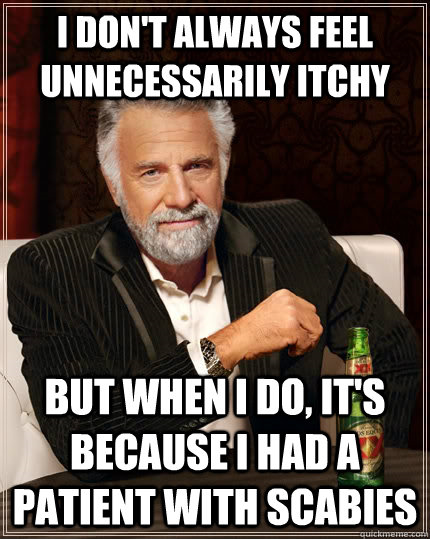 In immunodefecient individuals can appear as a generalized dermatitis
Often accompanied by extensive scaling and crusted ( Norwegian Scabies)
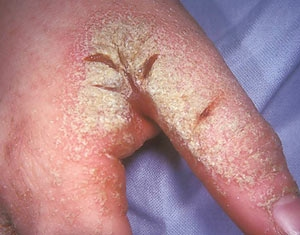 Transmission
Prolonged direct contact with infected skin and during sexual contact 

Mites can burrow beneath skin in an hour

Norwegian Scabies much contagious due to the number of mites present
Diagnosis
Often a challenge

* Always use routine practices with rashes that are of a concern

Scrapings

Biopsies

India Ink… Visual Exam
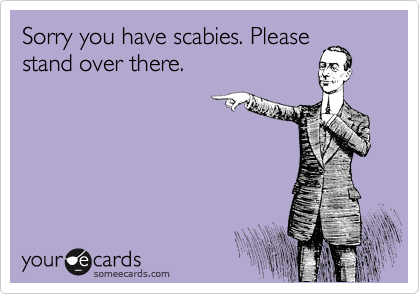 Things that went well  
Saw many staff performing good hand hygiene while visiting Unit B
Saw a staff member provide education to a family member on the outbreak and hand hygiene
Family cooperation
Cleaning and Disinfection protocols for Scabies and Outbreak ( staffing OT)
Transferring out specimens to CNRHC in after hours
Notification to other facilities
Opportunities for Learning
Communication
Medication availability from pharmacy
Difficulty in obtaining a diagnosis of Scabies
Specimen collection
Staff reporting to work with illness
PPE donning and doffing
Laundry routine practices
Sample collections for staff
Maintaining a respectful workplace
CSRS reporting for workplace concerns of practice
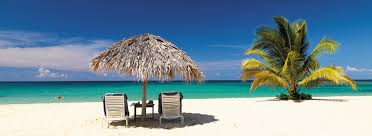 Questions???